Questions Non Christians Ask
Part 2
By Stephen Curto
For Homegroup
June 9, 2019
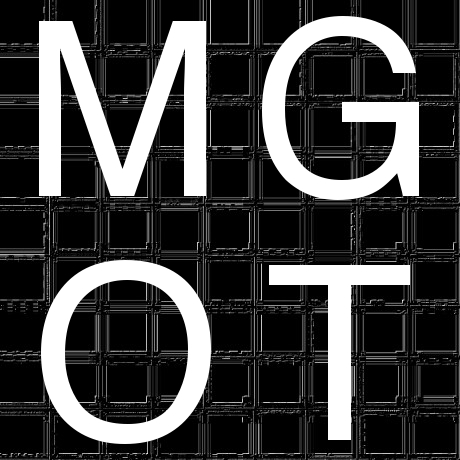 Questions of Christianity
How can you trust the Bible, if it’s changed through time? 
Why should I believe the gospel? 
Dealing with past hurts in the church.
Top 6 reasons people leave the Church.
[Speaker Notes: God cannot be all powerful or all knowing, the idea of infinity is incoherent. 
reliability of the bible.
Why should I believe it? 
Dealing with past hurts in the church.]
How can you trust the Bible, if it’s changed through time?
Define the Bible
One continuous story making two points: (1) the story of man’s fall and the plan of redemption (2) information about the God making point 1 happen.
Has it changed?
Old Testament preservation through Dead Sea Scrolls
New Testament manuscript evidence
The changes made are all very minor, all well-documented, and their abundance actually increase our understanding of the original.
Is it divine? 
It claims divine inspiration of itself (1 Tim 3:16-17) but it is not itself divine.
Why should I believe the gospel?
Is it true?
If it is, you should believe it, because it is always morally better to believe what is true than what is false. 
Is it good? 
If it is good, you should believe it because it is better to believe what is good than what is evil. 
Pascal’s Wager
How can you know it’s true? 
Coherence, Correspondence, Hope 
“Truth is that which corresponds with reality, identifies things as they actually are, can never fail diminish change or be extinguished, must be able to be expressed in logical propositions, sourced in the God of the Bible, the author of all truth.” – Dr. Paul Shockley
Dealing with past hurts in the church.
Hypocrisy
Politics
Sexual Sin
Judgmental
Close-minded/Science Deniers
Legitimate vs. Illegitimate Experiences
Historical Truth Claim vs. Feelings-Based Experiences
Top 6 reasons people leave the Church.
https://www.barna.com/research/six-reasons-young-christians-leave-church/